Отчет по итогам 2024 года об исполнении утвержденной тарифной сметы и инвестиционной программы, о соблюдении показателей качества и надежности регулируемых услуг и достижении показателей эффективности деятельности 
АО «ЕЭК» перед потребителями и иными заинтересованными лицами
Апрель  2025 г
ЕЭК:  Общая информация о субъекте естественной монополии
АО «Евроазиатская энергетическая корпорация» (ЕЭК) - один из крупнейших поставщиков электроэнергии и угля в Казахстане, основанный в 1996 году.
АО «ЕЭК» является субъектом естественных монополий по следующим видам деятельности: 
производство тепловой энергии 
подача воды по распределительным сетям.  Начиная с 2017 года по виду деятельности «подача воды по распределительным сетям» предприятие является субъектом естественных монополий малой мощности.
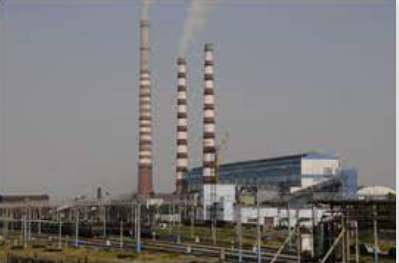 Вид используемого топлива:
Основное топливо – уголь экибастузского бассейна; 
Растопочное топливо – топочный мазут М-100.
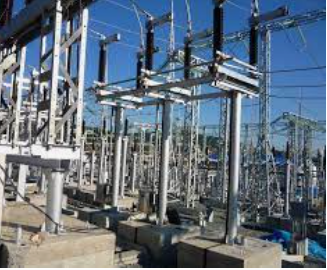 Тарифы на регулируемые услуги:
Производство тепловой энергии – 1 882,82 тенге/Гкал
подача воды по распределительным сетям – 39,82 тенге/м3
Для АО «ЕЭК» показатели качества и надежности регулируемых услуг и показатели эффективности деятельности не разрабатывались и не  утверждались.
ЕЭК: Информация об исполнении утвержденной инвестиционной программы за 2024 год
ЕЭК: Информация о постатейном исполнении утвержденной тарифной сметы по производству тепловой энергии за 2024 год
ЕЭК: Отчет о постатейном исполнении утвержденной тарифной сметы по производству тепловой энергии за 2024 год
ЕЭК: Информация о соблюдении показателей качества и надежности регулируемых услуг и достижении показателей эффективности деятельности за 2024 год
Для АО «ЕЭК» показатели качества и надежности регулируемых услуг и показатели эффективности деятельности не разрабатывались и не  утверждались.
В результате проведенных капитальных ремонтов АО «ЕЭК» достигнуты следующие показатели
ЕЭК: Информация об основных финансово-экономических показателях и об объемах предоставленных услуг по производству тепловой энергии за 2024 год
Основные финансово-экономические показатели
Объемы предоставленных регулируемых услуг
показатели
Объем оказанных услуг за 2024 год  44 720 Гкал
Объем оказываемых услуг, тыс. Гкал
ТОО "LAVAGGIO"
ТОО "ТЕМІРЖОЛСУ - ПАВЛОДАР"
3 193(7%)
Гкал
110(0%)
Доход, млн. тенге
ТОО "ТЕПЛИЧНЫЙ 
КОМПЛЕКС АКСУ"
11 066(25%)
Затраты, млн. тенге
26 133(58%)
Убыток, млн. тенге
КГП "ТЕПЛОСЕРВИС - Аксу
1 315(3%)
АО "ПРЭК"
2 903(6%)
Себестоимость, 
тенге/ Гкал
ТОО "ГРЭССТРОЙ"
Тариф, тенге/ Гкал
Действующие тарифы не компенсируют затраты на регулируемые услуги
ЕЭК: Информация о проводимой работе с потребителями регулируемых услуг
Работа с потребителями
Предоставление услуг
Тариф на услугу
Отчеты перед потребителями
обеспечивается всеобщее обслуживание в соответствии с требованиями к качеству предоставляемых услуг по тарифам, утвержденным уполномоченным органом. 
осуществляется в соответствии с требованиями заключенных Сторонами  договоров и принятых договорных взаимных обязательств.
участие независимых экспертов, общественных организаций и потребителей в процессе оценки проекта 
участие в публичных слушаниях
информирование потребителей об изменении тарифов в сроки, предусмотренные законодательством
публикация уведомлений о времени и месте публичных слушаний в средствах массовой информации, с предоставлением ссылки на подключение к публичным слушаниям онлайн
размещение обязательной информации в средствах массовой информации, в том числе на интернет-ресурсе
АО «ЕЭК»
Регулируемая деятельность
100%
Основная деятельность
Иная деятельность
100%
В 2024 году отсутствовали:
- аварии на оборудовании, задействованном в оказании регулируемых услуг, 
- отключения потребителей регулируемых услуг АО «ЕЭК».


Претензии со стороны потребителей на качество предоставляемых услуг за 2024 год отсутствуют.
Информация о качестве предоставляемых регулируемых услуг
Качество предоставляемых услуг обеспечивается:
01
02
03
Соблюдение нормативных требований
Контроль качества
Надёжность и состояние инфраструктуры
Лабораторный анализ воды: проводится регулярно для проверки на соответствие нормам.
Мониторинг температур и давления в теплосетях и на выходе из источников тепла.
ГОСТы и СанПиНы: регламентируют состав и качество питьевой воды, параметры теплоносителя, температурные режимы.
Регулярное техническое обслуживание и ремонт сетей. Модернизация оборудования, замена изношенных труб и теплообменников.
Правила технической эксплуатации: для инженерных систем и оборудования.
Автоматизация систем управления и диспетчеризация.
06
05
04
Энергосбережение и ресурсоэффективность
Квалификация персонала
Работа с потребителями
Подготовка и сертификация специалистов, работающих на объектах водо- и теплоснабжения. Аттестация
Периодическое повышение квалификации является обязательным для ИТР, мастеров и операторов.
Использование энергоэффективного оборудования и технологий.
Контроль потерь воды и тепла на всех этапах доставки.
Оперативное реагирование на жалобы и обращения.
Проведение разъяснительной работы и предоставление прозрачной информации об услугах.
Регулируемые услуги оказываются с учетом требований к качеству, установленных государственными органами в пределах их компетенции
ЕЭК: Перспективы деятельности (планах развития), в том числе возможных изменениях тарифов
Выполнение мероприятий позволит:
Тариф
(утвержден уполномоченным органом)
тенге/Гкал
обеспечить поддержание основного оборудования в технически исправном состоянии, при котором возможно обеспечить бесперебойное оказание услуг по производству тепловой энергии;
 иметь постоянную готовность к ликвидации чрезвычайных или непредвиденных ситуаций;
  повысить эффективность работы оборудования и качество предоставляемых регулируемых услуг
2024
2025
2026
Инвестиции
(утверждены уполномоченным органом)
млн. тенге
2024
2025
2026
Информация об оказываемой услуге – подача воды по распределительным сетям (малая мощность)
1. Информация об исполнении утвержденной инвестиционной программы
Инвестиционная программа уполномоченным органом не утверждалась.
В 2024 году фактическая сумма амортизационных отчислений по основным средствам, задействованным при оказании регулируемой услуги, составила 10 815,68 тыс. тенге. В утвержденной  тарифной смете предусмотрена сумма амортизационных отчислений в размере 
5 955 тыс. тенге. 
Сумма амортизационных отчислений, предусмотренная в утвержденной тарифной смете, направлена в 2024 году на выполнение следующих мероприятий по капитальному ремонту на общую сумму 67 363,49 тыс. тенге:
расходных баков коагулянта № 1,2, воздуходувок ВВН-12 №1,2, насоса промывного 16 НДН №1, баков-смесителей металлических №1,2,
дренажного насоса 5 НДВ № 2, насоса-дозатора №3 коагулянта НД 1000-10, бака-осветлителя №3 ж/б, механических фильтров №2,3 ж/б
Для АО «ЕЭК» показатели качества и надежности регулируемых услуг и показатели эффективности деятельности не разрабатывались и не  утверждались.
2. Информация о постатейном исполнении тарифной сметы за 2024 год
Затраты АО «ЕЭК» за 2024 год на оказание услуги 40 341,73 тыс. тенге, превышение против утвержденной тарифной сметы на 180%.
Перерасход затрат в целом по тарифной смете обусловлен ростом заработной платы, наличием затрат, которые не были предусмотрены в утверждённой тарифной смете, и инфляционным процессом. 
3. Информация об объемах предоставленных услуг 
Объем оказанных услуг составил 405,46 тыс. м3, что на  12% больше предусмотренного утвержденной тарифной сметой. Увеличение объема реализации произошло за счет увеличения спроса потребителя регулируемой услуги.
4. Информация об основных финансово-экономических показателях 
Доход – 16 145,3 тыс. тенге, 
Затраты – 40 341,73 тыс. тенге. 
Убыток – 24 196,43 тыс. тенге 

Претензии со стороны потребителей на качество предоставляемых услуг за 2024 года отсутствуют
Спасибо за внимание